Ida Early Middle College
& Dual Enrollment
Ida High School
April 3, 2024
WHAT IS DUAL ENROLLMENT &  IDA EARLY MIDDLE COLLEGE  (IEMC)?
Dual Enrollment and Ida Early Middle  College allows college-ready students  in high school, who qualify for college  admission to earn college credit prior to  graduation.
DUAL ENROLLMENT & IDA EARLY  MIDDLE COLLEGE IS NOT . . .
Dual Enrollment/Ida Early Middle College is not a replacement for high  school.


First and foremost you are a high school student and a teenager and your  course selection should reflect your personal ability and your college and  career goals.


Ida High School offers a quality education and students are encouraged to  take advantage of everything Ida has to offer.
GRADUATION REQUIREMENTS
Students participating in the dual enrollment and Ida Early Middle College program must still meet ALL state and district requirements for graduation with regard to credits earned and testing.

Dual enrollment courses count as elective high school credit unless otherwise discussed.

Students may take a maximum of 10 dual enrollment courses.

Students can take no more than 6 dual enrollment courses in any academic year.

Students’ grades from college classes can impact both their high school and college GPA.
DUAL ENROLLMENT COURSES
Students can take any course available from Monroe  County Community College so long as it is  not offered at IHS and applies toward either a degree or  professional certificate or meets general requirements of the community college.


Courses that are a hobby, craft, recreational or a course  that is in the areas of physical education, theology, divinity,  or religious education, are not eligible for tuition support.
PLANNING AHEAD
Students should begin planning what they will do after they graduate from IHS or IEMC

Many students will work toward a degree or program at MCCC or take classes that they plan to transfer to another college or university.

COURSE PLANS at MCCC: https://www.monroeccc.edu/pathways 
MCCC Transfer info https://www.monroeccc.edu/transfer
Research which courses  transfer https://www.transferology.com/chooseyourpath.htm
Michigan Transfer Network https://www.mitransfer.org/
Michigan Transfer Agreement https://www.monroeccc.edu/transfer/michigan-transfer-agreement
+
MICHIGAN TRANSFER AGREEMENT
MCCC Michigan Transfer Agreement  Courses
+
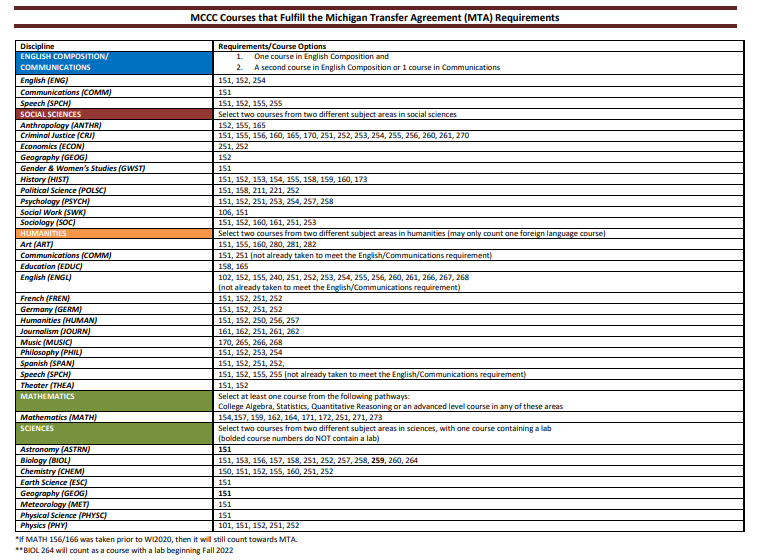 MCCC Update for Fall 2024
Traditional Classes-in person classes usually meeting twice a week  				

Online classes-all work is done online 

Blended class-specific set aside time, time is in person or online, depends on professor

Please review MCCC for further information:
https://www.monroeccc.edu/online-and-blended-classes

Please consider the following:
Highly recommend taking in person classes but there are some exceptions

Student’s academic skills 

Student’s  responsibility and maturity
ADDITIONAL COLLEGE EXPENSES
Course Materials  (Textbooks & Online Codes)
Some college textbooks are available to borrow in the Ida High School library.

Textbooks may be reimbursed by Ida High School if the State amount has not  been exhausted. Students will need to hand in their textbook and original  receipt with the textbook request form. Forms are due two weeks after the  MCCC semester ends.
Reimbursement amounts will be calculated by taking the amount of money  received from State Aid and subtracting tuition and fee costs for each course.

Transportation
Ida High School is not responsible for providing transportation of students.  Students must be able to transport themselves to and from the community  college in order to participate in dual enrollment/IEMC.
[Speaker Notes: Mention different types of textbooks (traditional/ebooks/loose leaf) Buy New or Used or Rent (Many in our library) 
Online codes-if possible we will reimburse for all forms including online cores 
Check comes well after the semester]
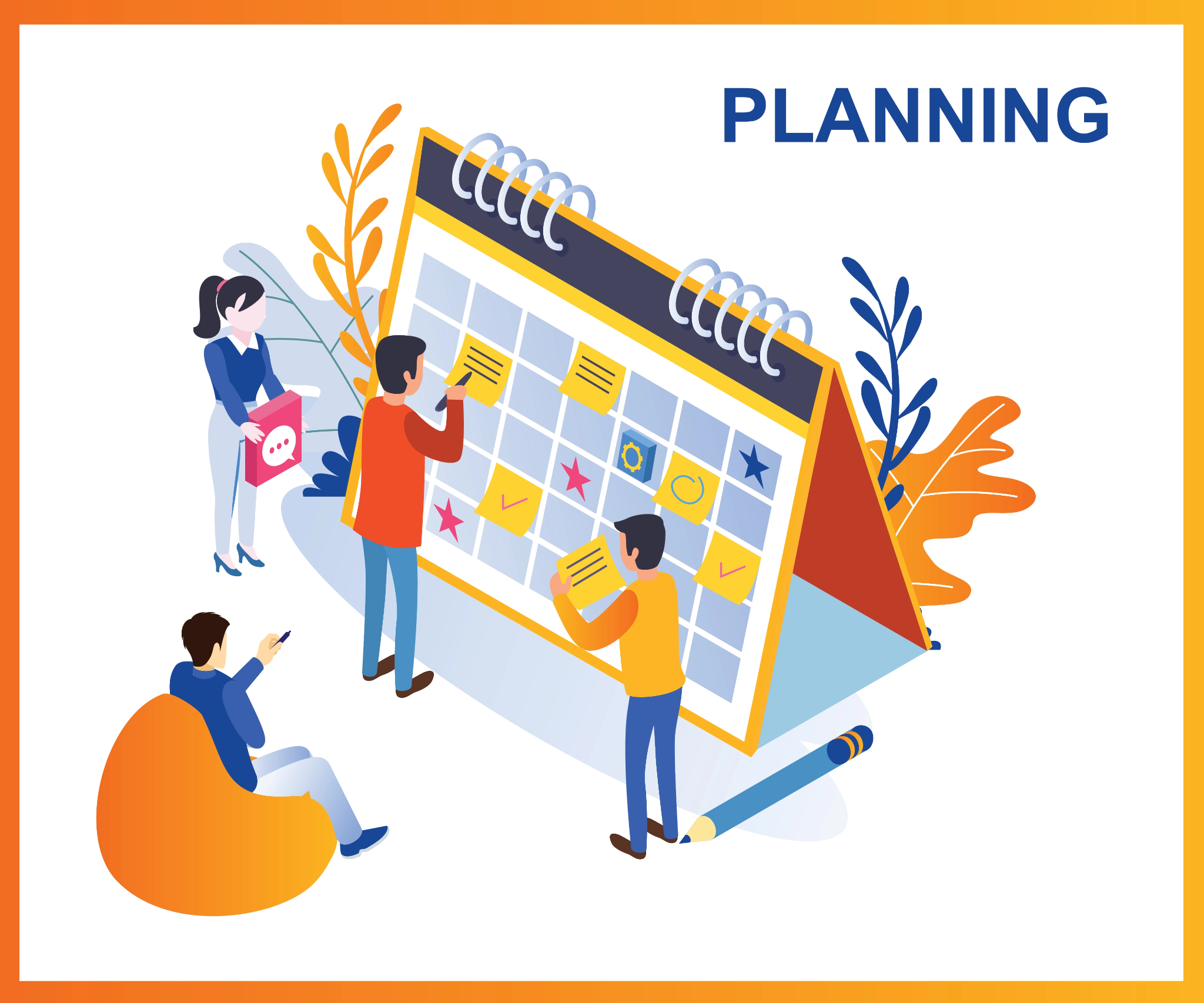 SCHOOL CALENDAR
Dual enrollment courses will follow the community college calendar as far as start/end dates  for their semester and breaks (i.e. Spring Break).
The high school schedule always takes precedence over that of the community college. If a  student’s attendance is required at the high school, they are expected to make arrangements  with their college instructors (i.e. semester exam schedules).
Students may not sign up for dual enrollment courses whose meeting time will cause a student  to be late or need to leave early from a high school class.
School cancellations or delays do not apply to college courses taken on the college campus.  Students will still be expected to go to class unless the college also cancels. They too have an  automated system to sign up for in case of cancellations.
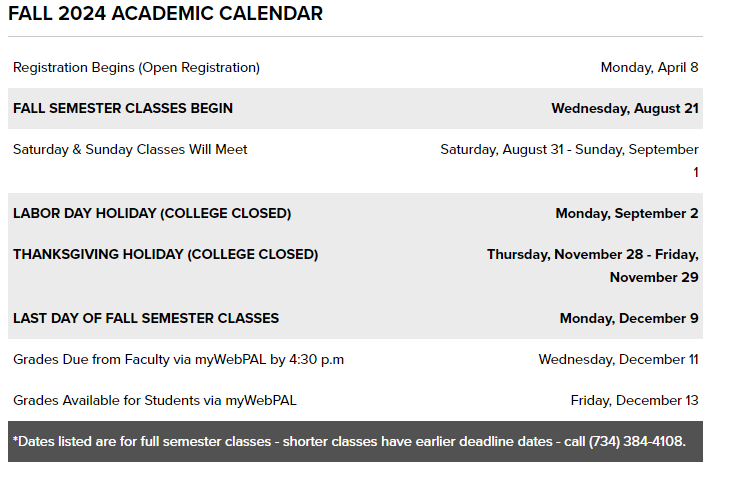 [Speaker Notes: Not updated for Fall, but student will receive one 
Withdrawal and Drop Datel]
STUDENT SUPPORT SERVICES
As a dual enrollment/IEMC participant, students are considered to be college  students and thus have access to all the services and supports afforded to all  full-time enrolled students at the community college.

Services may include …
Academic Tutoring (Study Skills, Writing & Math Labs)
Campus Libraries
Computer Labs
Career Services
Counseling Services
Transfer Coordinators
Athletic/Fitness Facilities
Students must use their community college instructors and support services.

Tutoring/Learning Assistance | Monroe County Community College (monroeccc.edu)
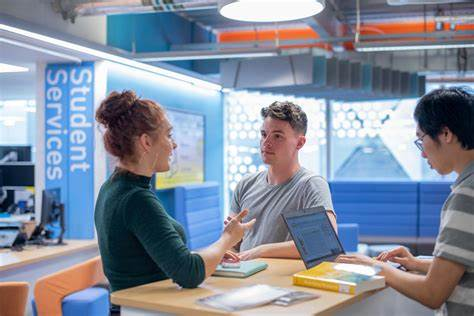 FAILURE OR NON-COMPLETION  OF COURSES
Students who fail or do not complete a dual enrollment course (i.e. drop the course after the  drop deadline of the community college) will be held financially responsible for the full cost of  the course.


These costs must be settled with the district in order for a student to participate in graduation  ceremonies and receive their diploma.


Students who fail courses may jeopardize their continued participation in the dual enrollment  program.
Failing dual enrollment courses will negatively impact a student’s standing at their post-secondary schools after  graduation.
College Class Eligibility
–Student must be on track for high school graduation
–Student must have a 2.5 GPA, earned B or better in English 9 S2 & English 10 S1, AND C or better in Algebra 1
		IF not, student needs to take the Accuplacer on 4/24 during 1st-3rd hours
–Must apply to MCCC
-Must meet all Ida requirements and deadlines to participate
[Speaker Notes: 2.5 GPA a few exceptions Automotive, welding, ect   
Accuplacer-Lunch meeting today to review their scores (if they need to retake than they can do so at the college testing center)]
IS DUAL ENROLLMENT/IDA  EARLY MIDDLE COLLEGE RIGHT  FOR ME?
Things to Consider
Future plans
Study Habits
Reading & Writing Abilities
Time Management Skills
Ability to Ask Questions & Seek Help
Social/Emotional Maturity
Ability to Work with Different People
Involvement Level in High School  (Extracurricular Activities)
[Speaker Notes: Average age of MCCC Student is 23
Time Management -Credit college class 2 hour of studying outside of class. One 3 credit class Mon/Wed 8:00-9:20 6 hours a week additionally studying for that class 
Social/Emotional Maturity-]
Pros & Cons for Consideration
Cons
Pros
Reduce the cost of a post-secondary education

Reduced time needed to complete a degree or  certificate

Expanded opportunity to take courses not  offered at Ida

Experience college level work prior to  graduation

Receive both high school and college credit  More likely to complete college degree
Participation impacts time to be involved in  Ida activities and with friends

Travel time and costs (i.e. bad weather, cost  of gas)

Difference in social maturity between high  school and college/adult students

Parents do not have a right to student  information (FERPA belongs to student)

Failures and withdrawals can impact high  school / college GPA and have additional  financial costs

Dual enrollment grades can impact a  student’s standing at the high school and  future colleges
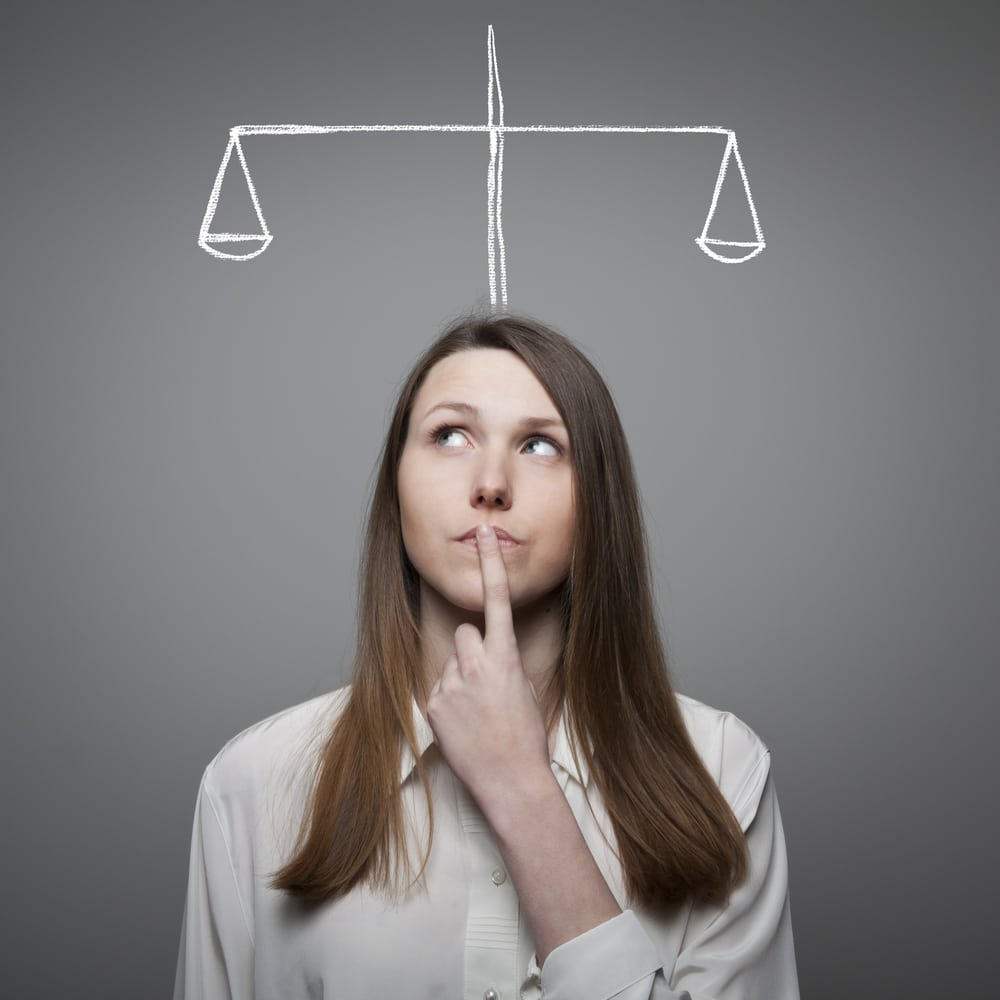 [Speaker Notes: If a student completed two college classes, they are more likely to finish the degree -Supports!!!]
Registration  Checklist
Consider your future goals and make sure this is a fit.

 Make sure your student meets previously mentioned academic requirements.

Apply to MCCC by April 5th!

Complete Google Interest Form by April 5th

Friday, April 29th Student Lunch Meeting 

Sign-up for a 20 minute MCCC Course Selection  meeting May 1st-May 10th
Sign up will through Dr. Daniels’  Bookings Page at the lunch meeting
During this meeting: register for classes, checklist, orientation, books, and so on.

Complete  Fall Registration  and contract forms during your conference with Dr. Daniels 

 Student and parent must sign registration and contract form.

Turn in Registration Form to MCCC Rep via email by May 13th.
CC parent & counselor in email

If applicable, complete IEMC Application and turn into Dr. Daniels by May 17th .
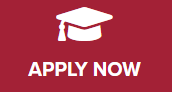 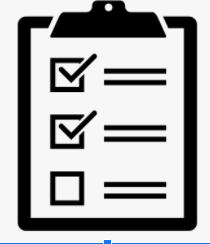 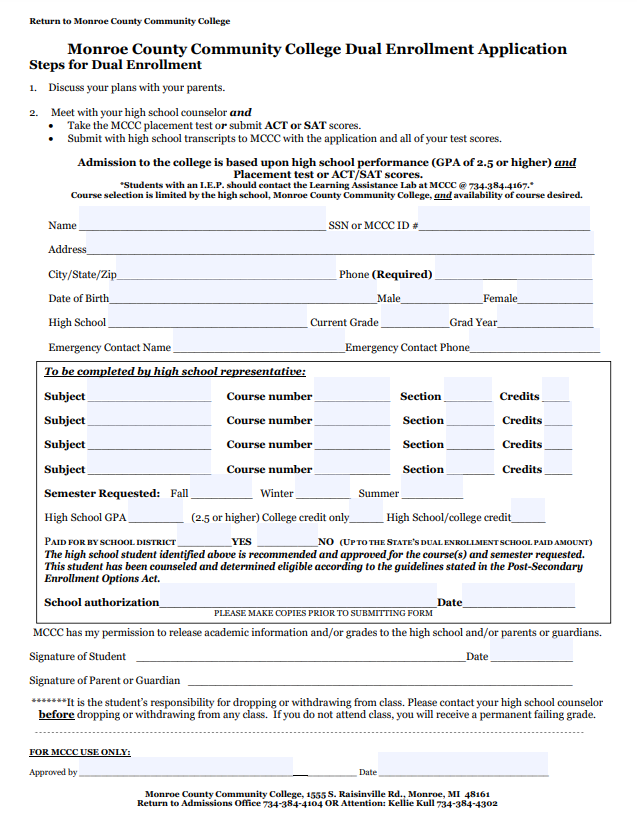 Dual Enrollment forms must be turned into a MCCC Representative via email by May 13th.


First week of school:
Mandatory Fall Meeting for all 
Dual Enrollment and Ida Early Middle College Students
[Speaker Notes: talk about gpa on both transcripts?]
IDA
HIGH
SCHOOL

PRESENTS...
BASIC INFO
Similar to Dual Enrollment junior and senior year.
Ida Early Middle College gives students the opportunity to earn an extra year of  college credits (up to 60 credits total).
Student participates with current class in all aspects of their senior year. 
IEMC students participate in graduation with their class, but do not get their  diploma or officially graduate until the completion of their 5th year.
Students will be ranked with their class.
Students can participate in high school programs and sports through their 4th year.
Students can wait until the 4th or 5th year to take college classes.
In addition  there will be a math course needed for their 5th year.
BASIC INFO
At the end of the 5th year the  student will have opportunity to  earn all of the following:

High School Diploma
MEMCA Certificate
Up to an Associate's degree
IEMC STUDENT SUPPORT AND  TRANSFER
Student Support

Students have access to high school  and 
MCCC support services
Regular contact with high school  counselor
3rd-4th year IEMC seminars
5th year mandatory conference with  college advisor
IEMC 5th year seminars once a month
Transfer Options
Research transfer college/university
Students are considered 1st year  students

Customizable Education Options
Flexibility with MCCC classes
The state requires that students apply for middle colleges by the student’s Sophomore year, but they can withdraw from IEMC
APPLICATION PROCESS
Discuss with your family if IEMC is the correct program for you.


If planning to take classes junior year, complete all previously  mentioned dual enrollment requirements.

Complete IEMC application and turn it into Dr. Daniels by May 17th

Participate in IEMC interview in late August/Early September
IEMC Graduating Class 2017-2023
Total Number of Students: 59
Total Credits Earned: 2,563
29 Transferred  & 21 Cont at MCCC  
6 Associate’s Degrees
6 Certifications 
Money Saved over: $371,631
Scholarships offered over: $306,50040
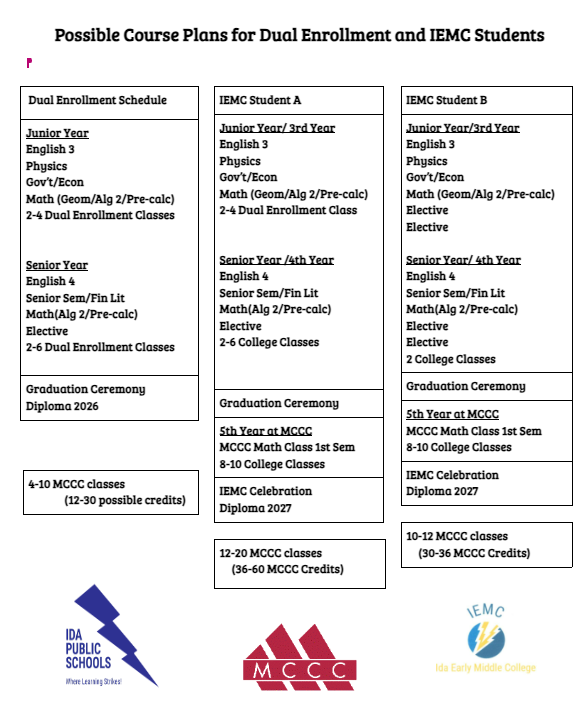 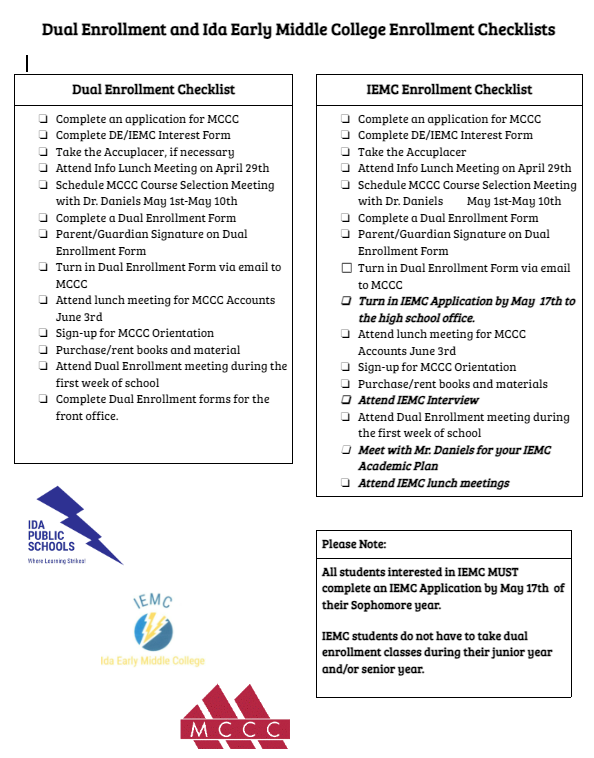 Individual Academic Plan for Each IEMC Student
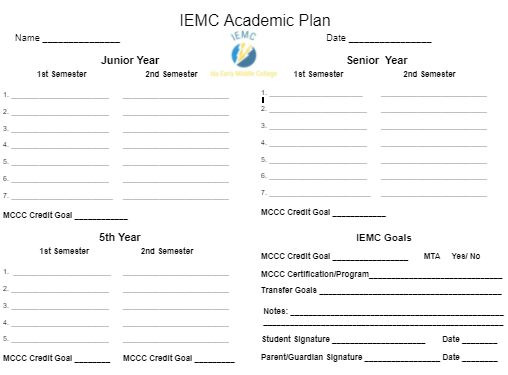 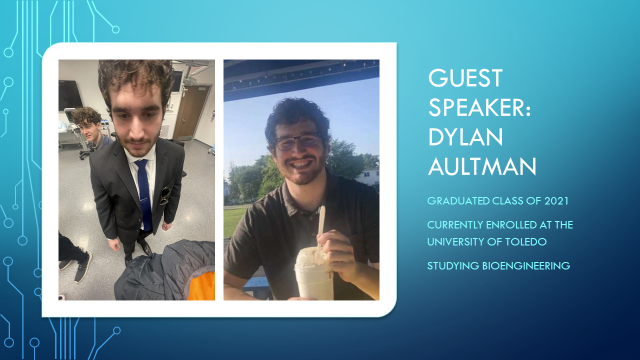 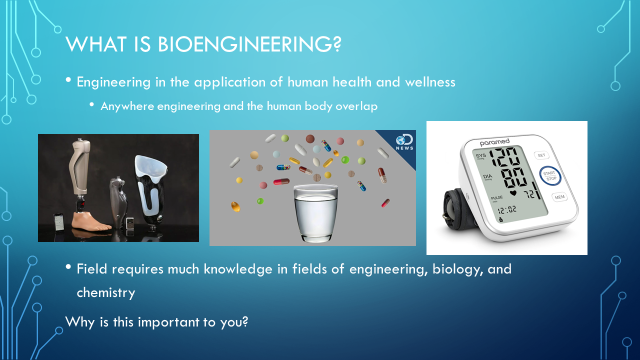 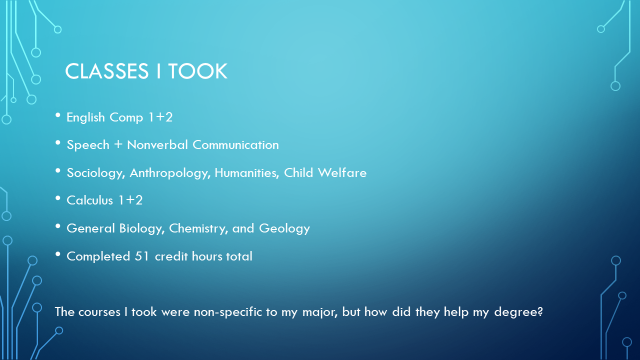 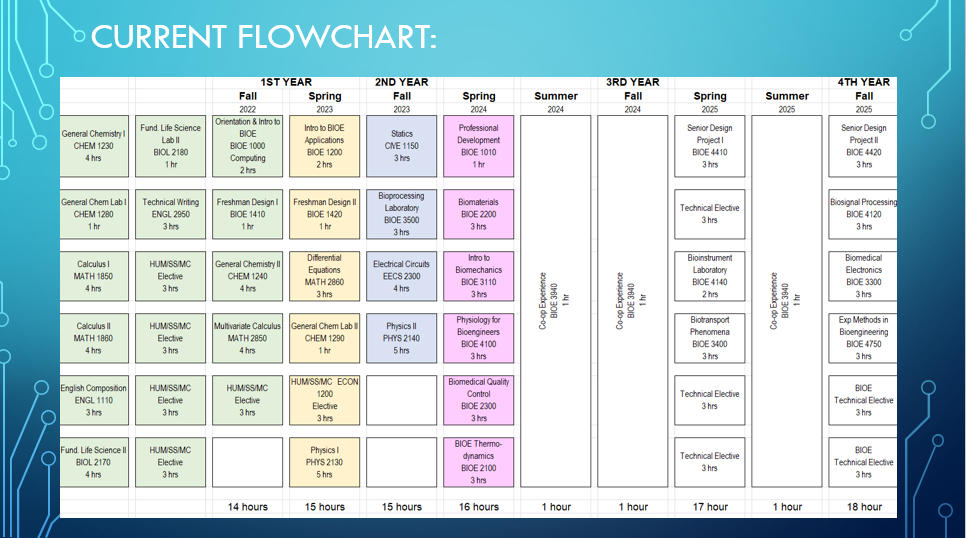 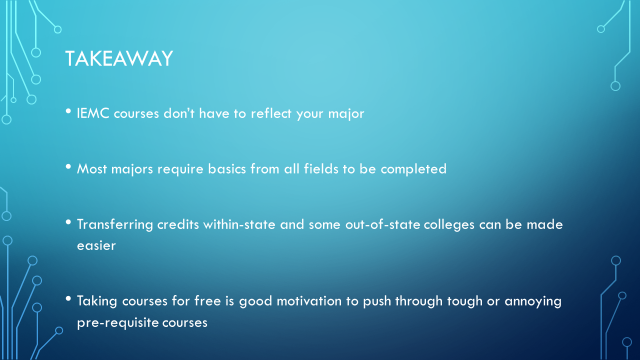 Student Experience & Advice From IEMC Students
When asked  “Are you glad you decided to be apart of the IEMC program? Why or why not?”

“Yes because it gave me a full year of college and kept me from deciding not to go to college, it motivated me.”

“Yes! Got me to push myself & achieve/figure out what I want to do” 

“Yes, I was able to get almost 60 credits for free! “

“100% glad I decided to come into this program, it has given me many opportunities that at may have not been possible before”

Yes, I had a huge head start on college and feel proud of what I’ve accomplished.
When asked  “Do you feel like you achieved your goals through IEMC?”

“Yes!”                              

“For sure, I started the RN program this winter( winter of 2020) so I’d say I did pretty good”

“Yes, I had no idea what mechanical design engineering was, and fell in love with the program. I also have already had interviews with a local company who I will be starting with after receiving my college degree.”

“IEMC helped me make sure I was choosing classes that were right for me, so I feel like that helped me take on the classes with more confidence knowing that I was actually going to need them for the degree I was pursuing. “
Questions???
ryan@idaschools.org
daniels@idaschools.org